GUIA RAPIDA PARA CAMPUS VIRTUALhttps://uedi.ingenieria.usac.edu.gt/campus/login/
DEPARTAMeNTO IDIOMA TECNICO –FIUSAC-
Iconos
Actividad de examen “short quiz”, “final exam”, etc.

Actividad para debatir sobre temas propuestos.


Actividad donde se puede cargar la tarea.


Apartado que contiene un documentos agrupados.
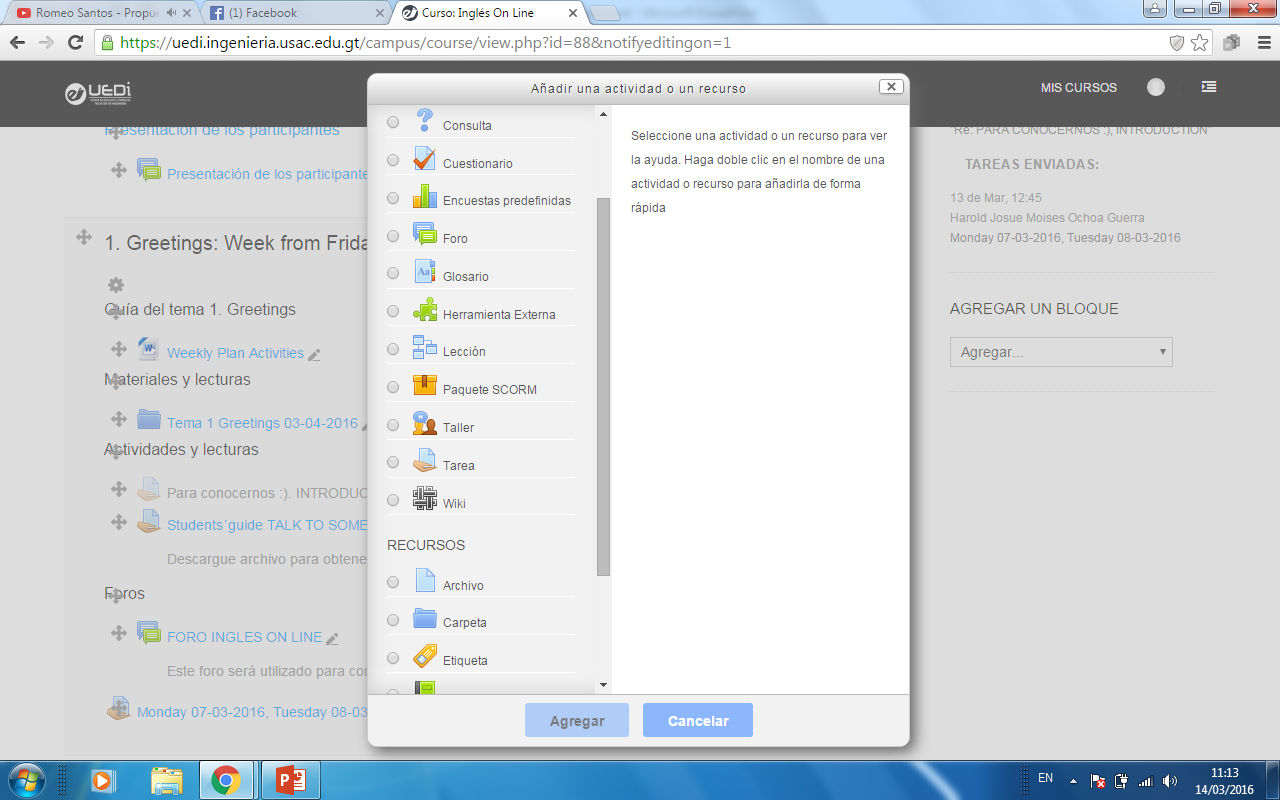 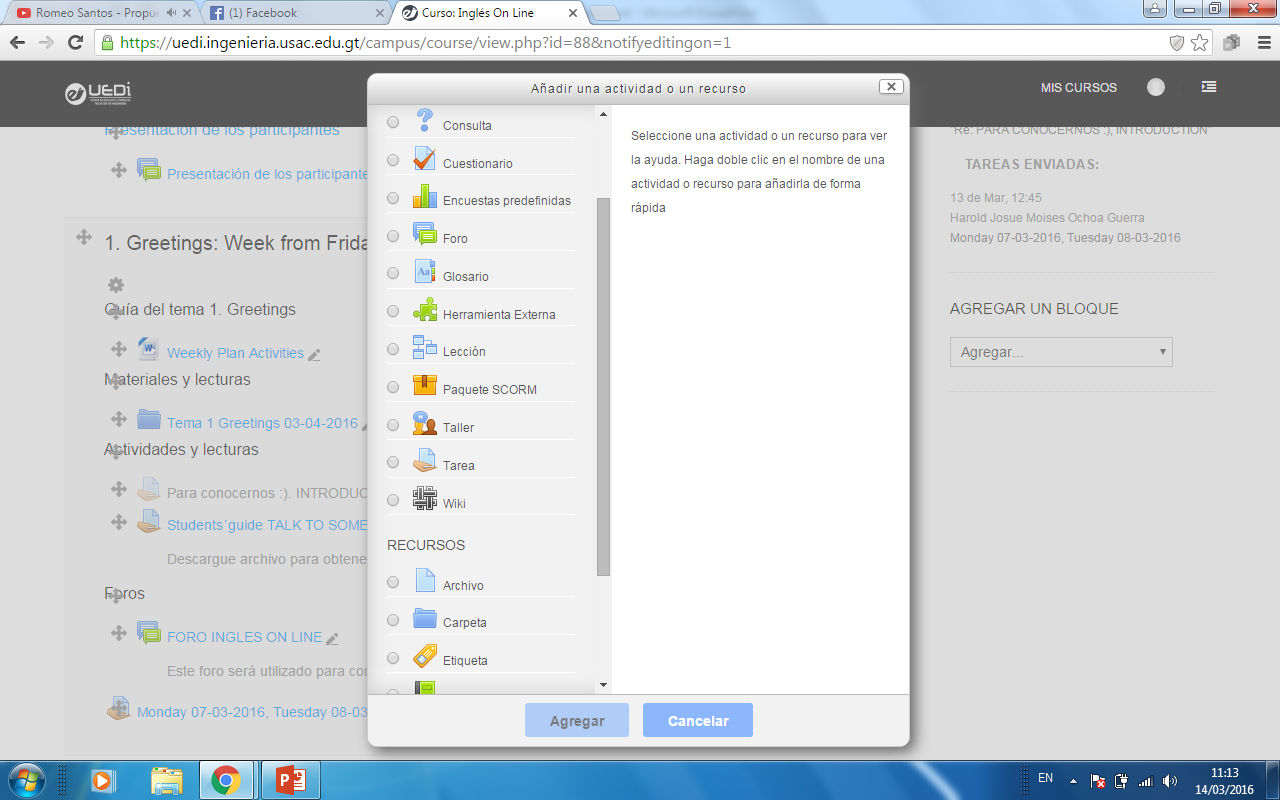 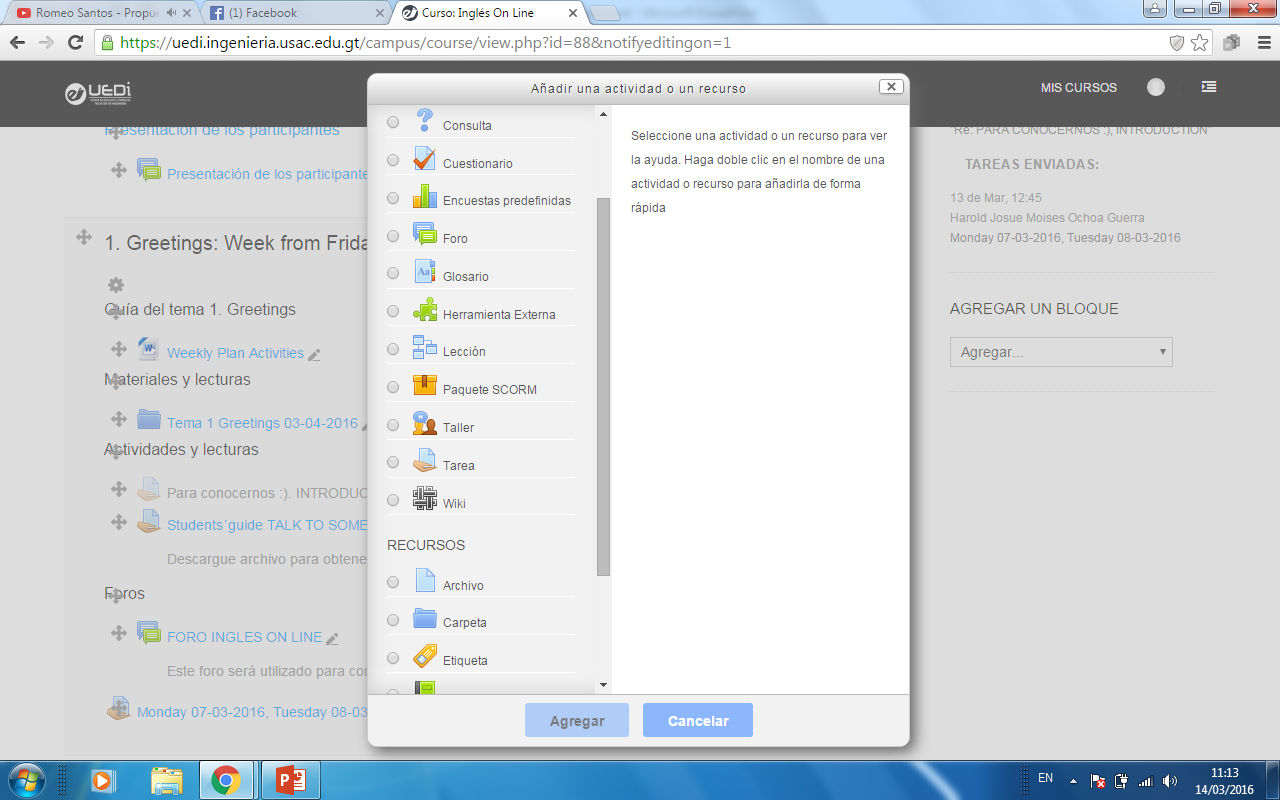 Cuestionario
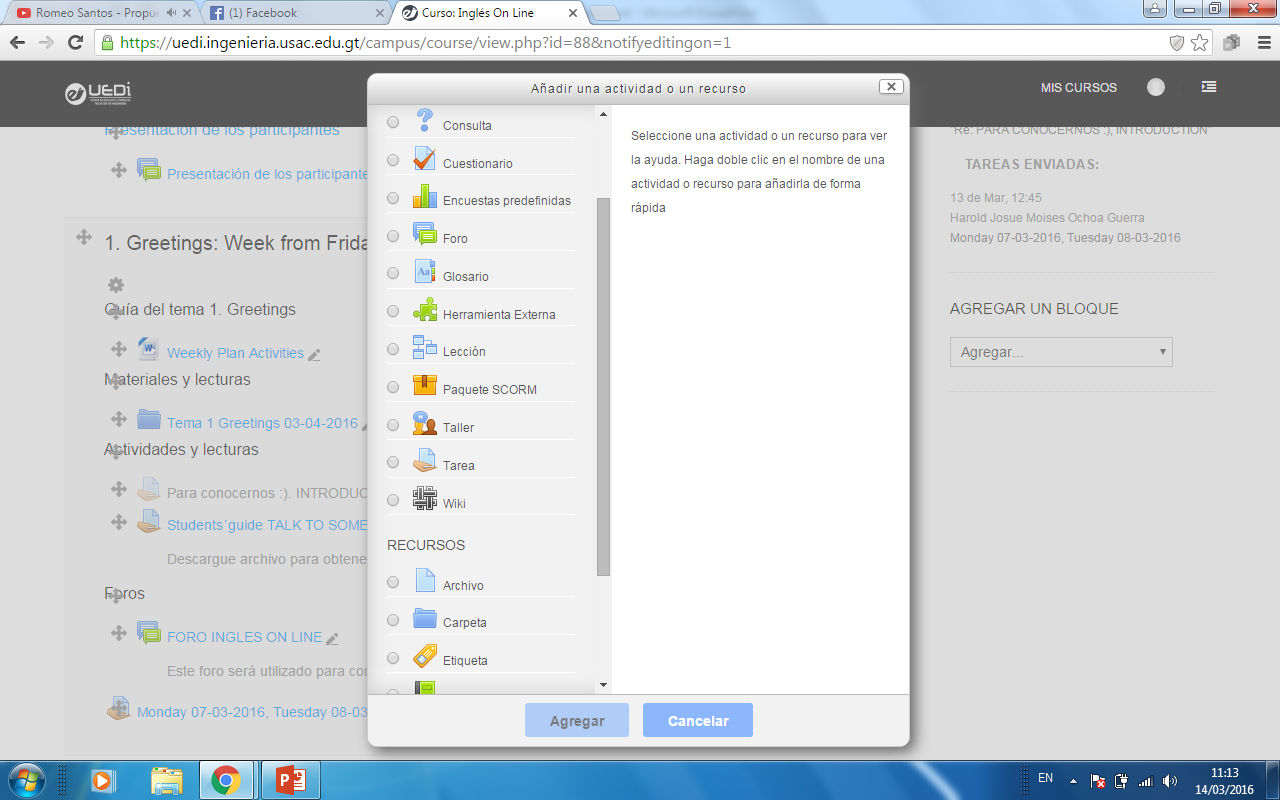 Primero muesta unas breves caracteristicas del cuestionario.
Luego muestra una ventana y pulsar “Comenzar intento”
Se puede iniciar el cuestionario.
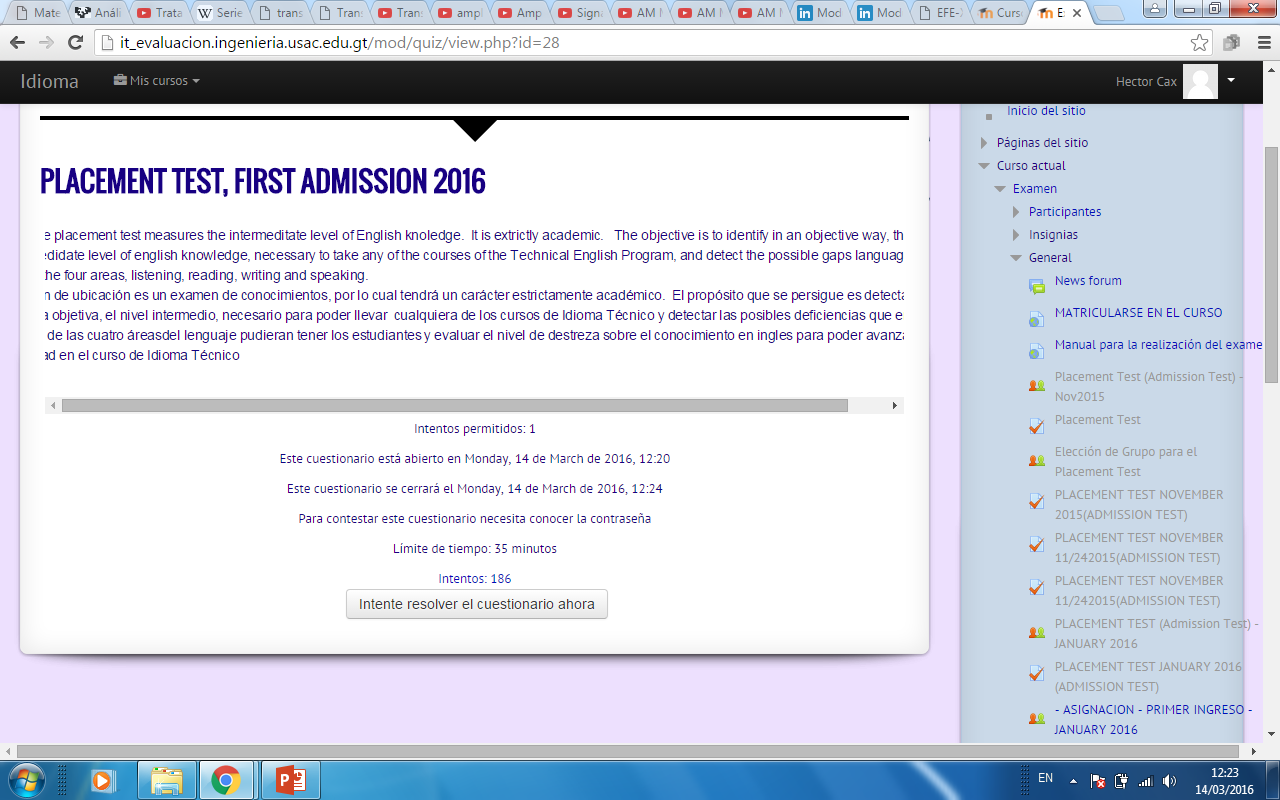 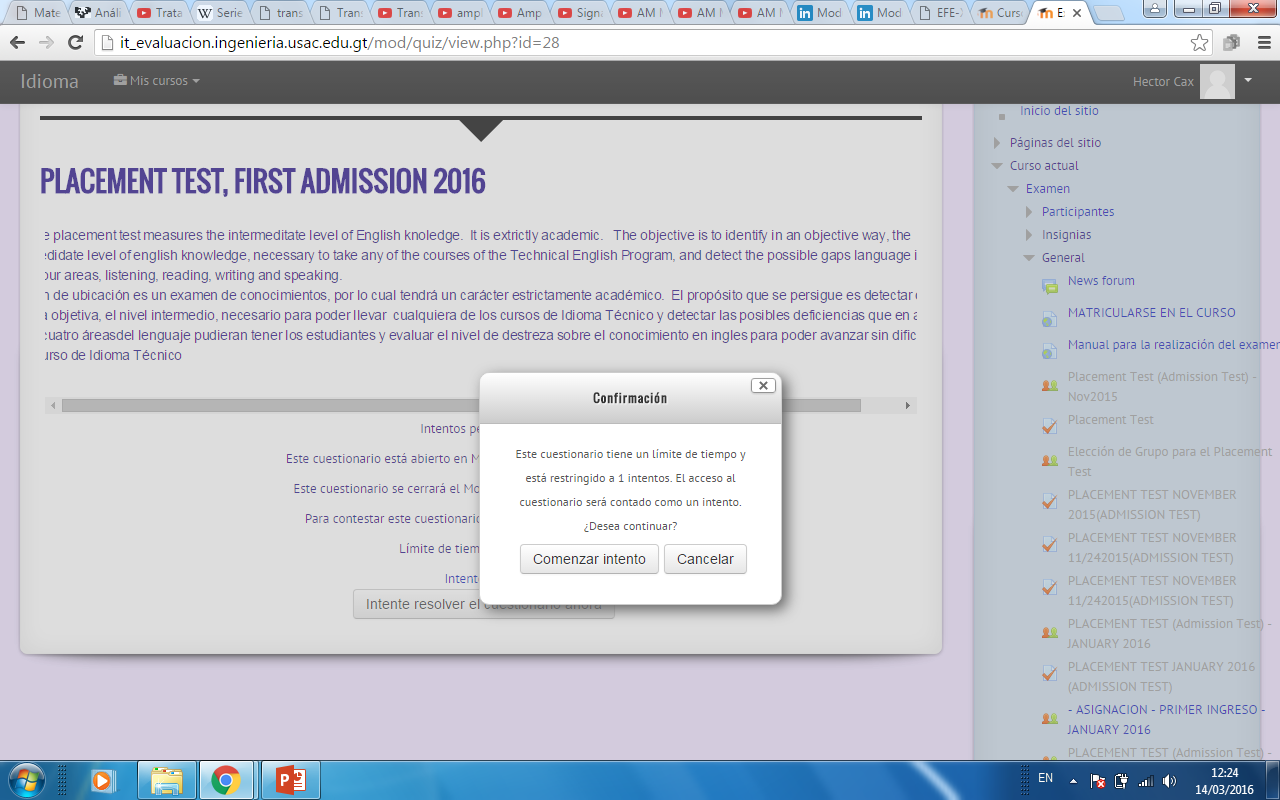 Foro
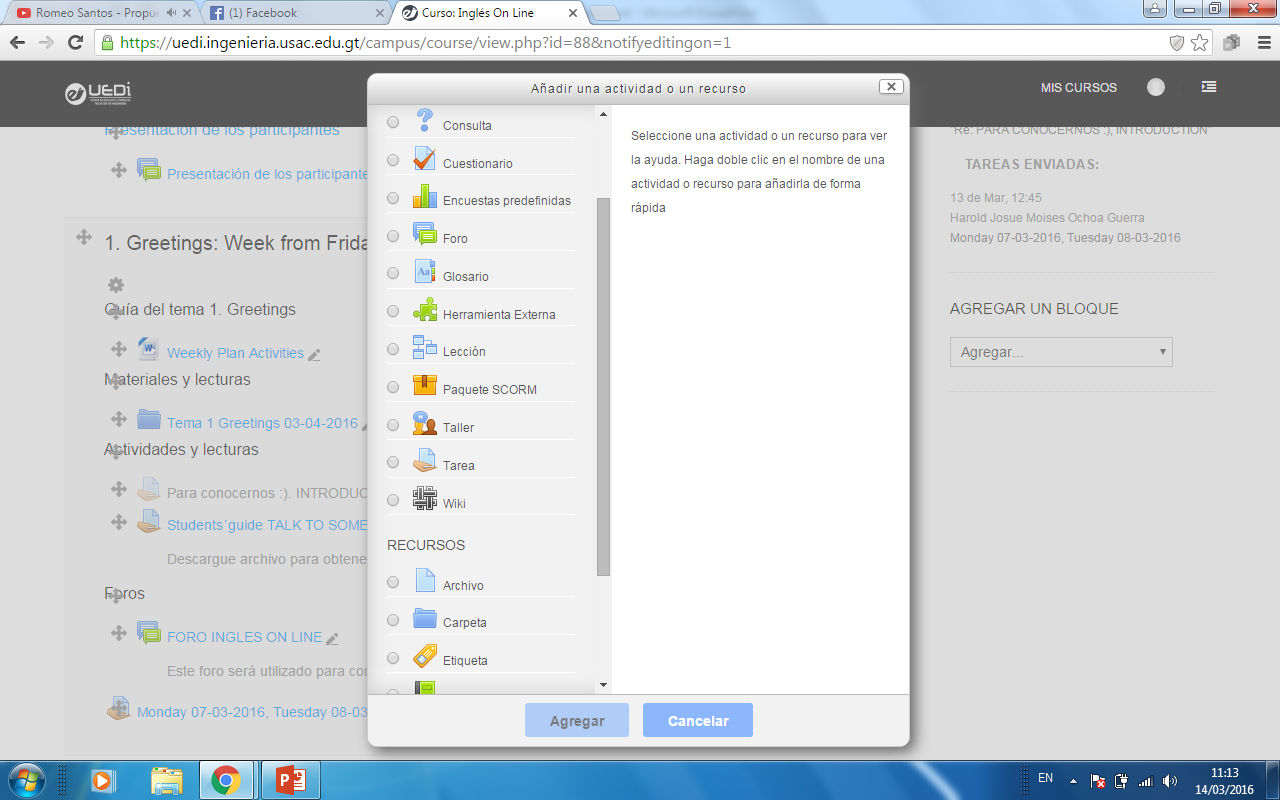 Seleccionar el tema en debate
Responder.
En la siguiente parte se muestra las propiedades del campo de texto.
Campo de texto
Mostrar/ocultar mas opciones de edicion 
Cambio de fuente, estilo de fuente
Viñetas
Hacer/deshacer enlaces externos (links)
Insertar medios multimedia (videos en linea)
Formatos de fuente
Alineado y sangria de fuente
Insertar ecuaciones, simbolos, tablas o opcion de limpiar todo fomato
Opcion de editar como texto HTML
Tarea
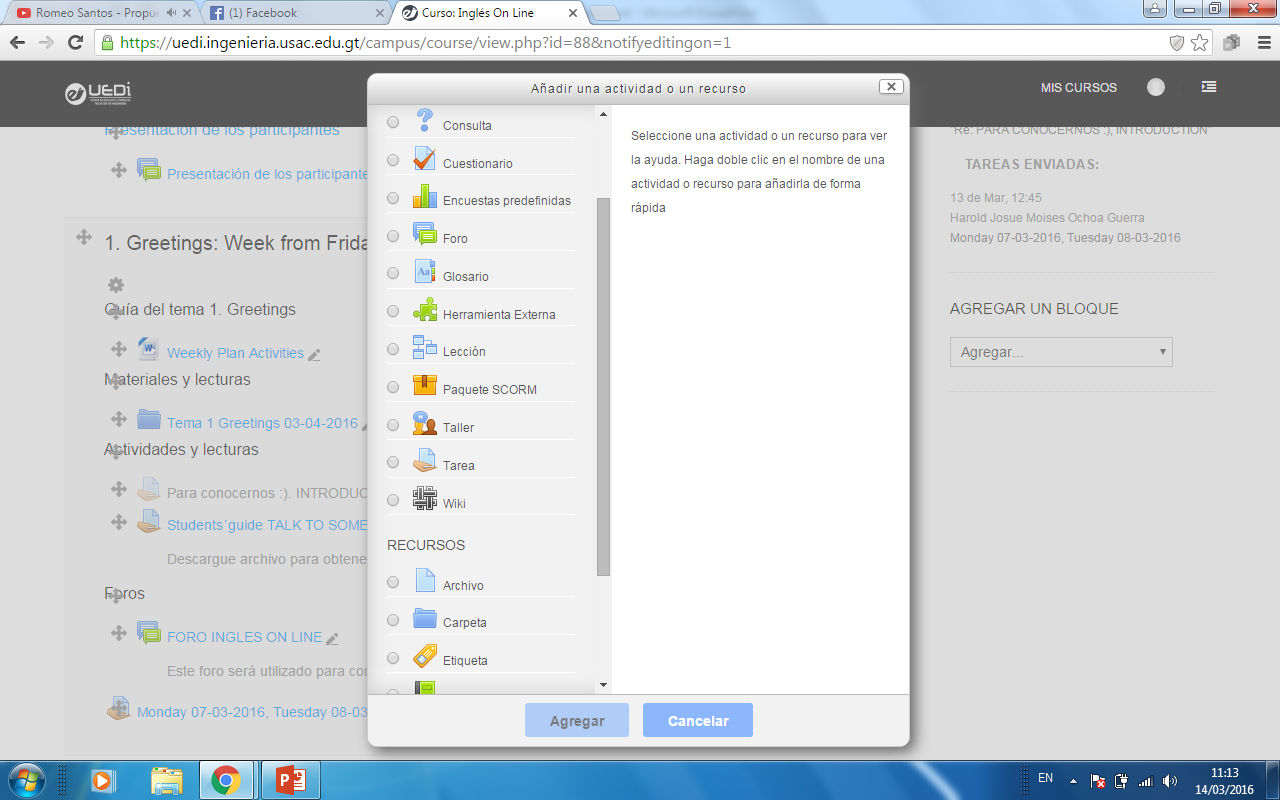 Click en “Agregar entrega”
Arrastrar el archivo de tarea
Tomar en cuenta que no sobrepase 1Mb el peso del archivo.
Click en “Guardar cambios”
Tarea enviada.
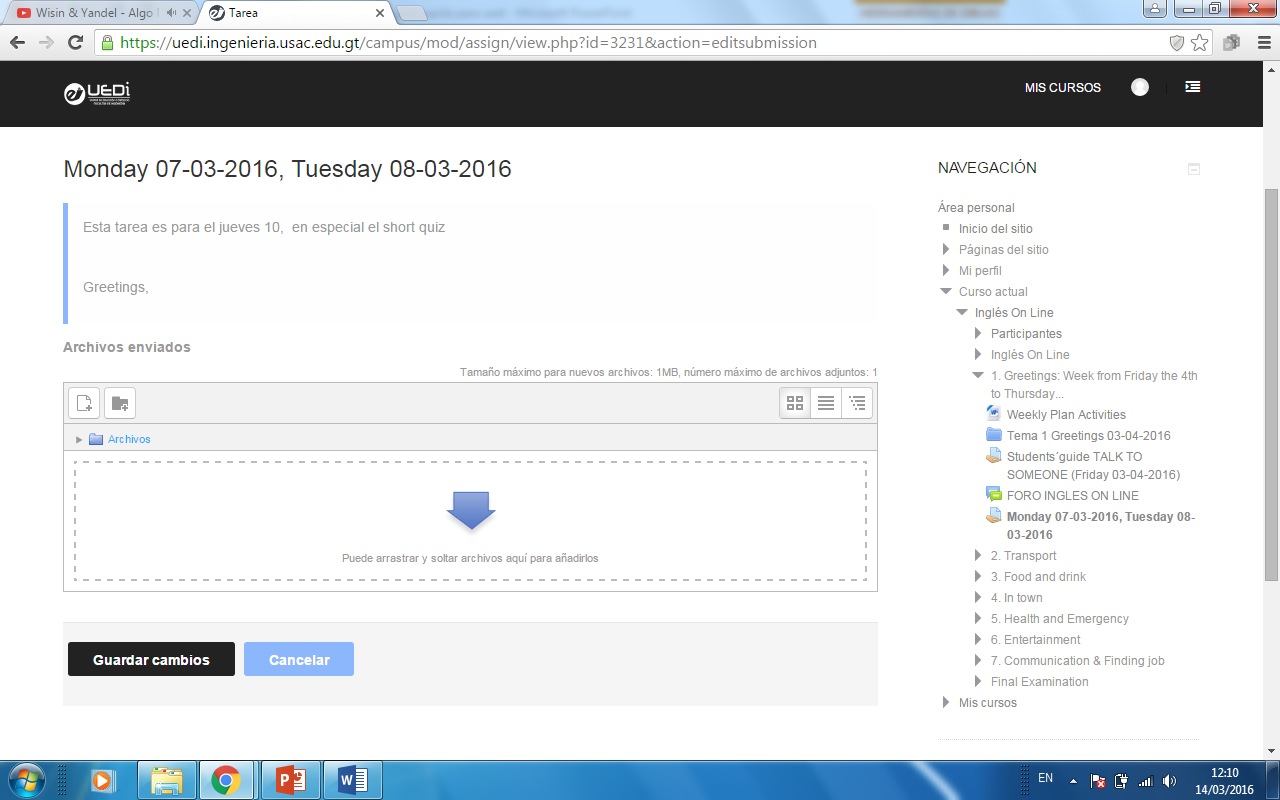 Carpeta
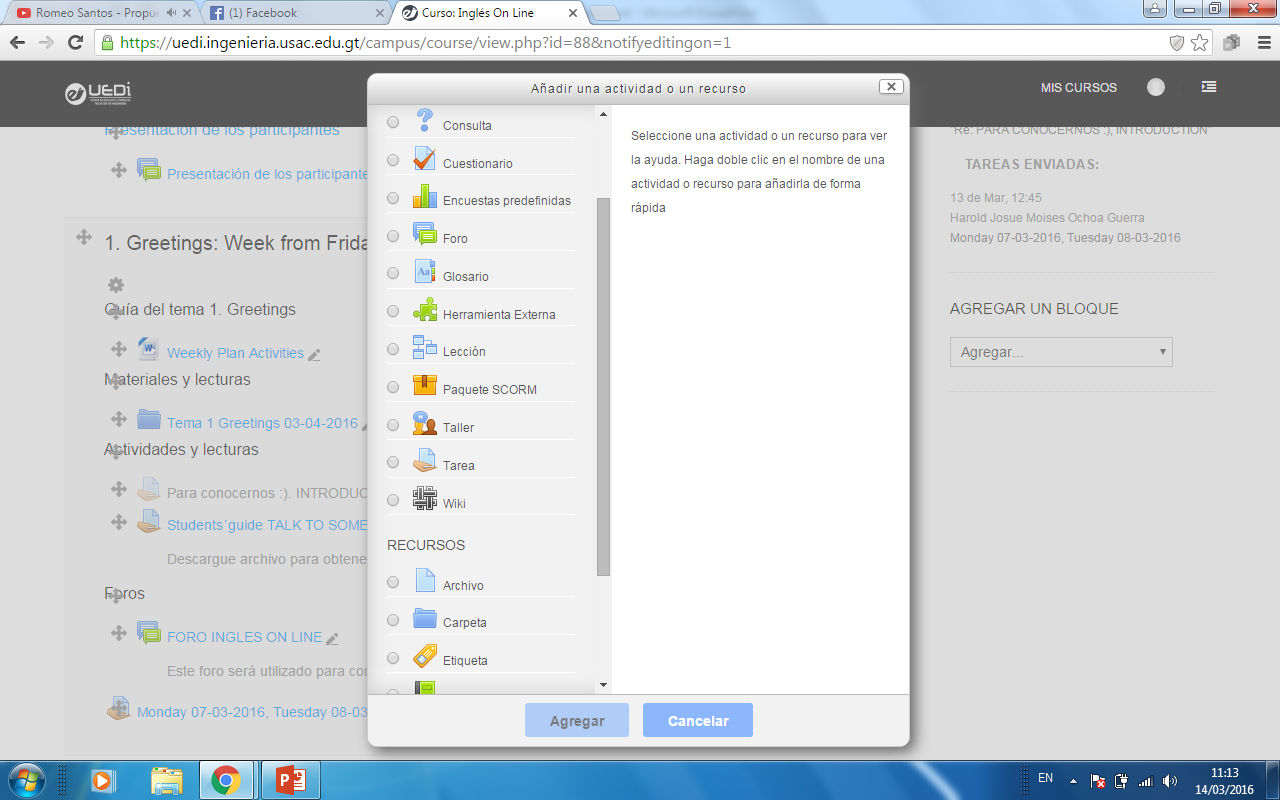 Solo muestra una carpeta, que contiene el agrupamiento de archivos que se relacionan,  como por tema, por fecha, por examen, etc.
GRACIAS
DEPARTAMENTO IDIOMA TECNICO –FIUSAC-